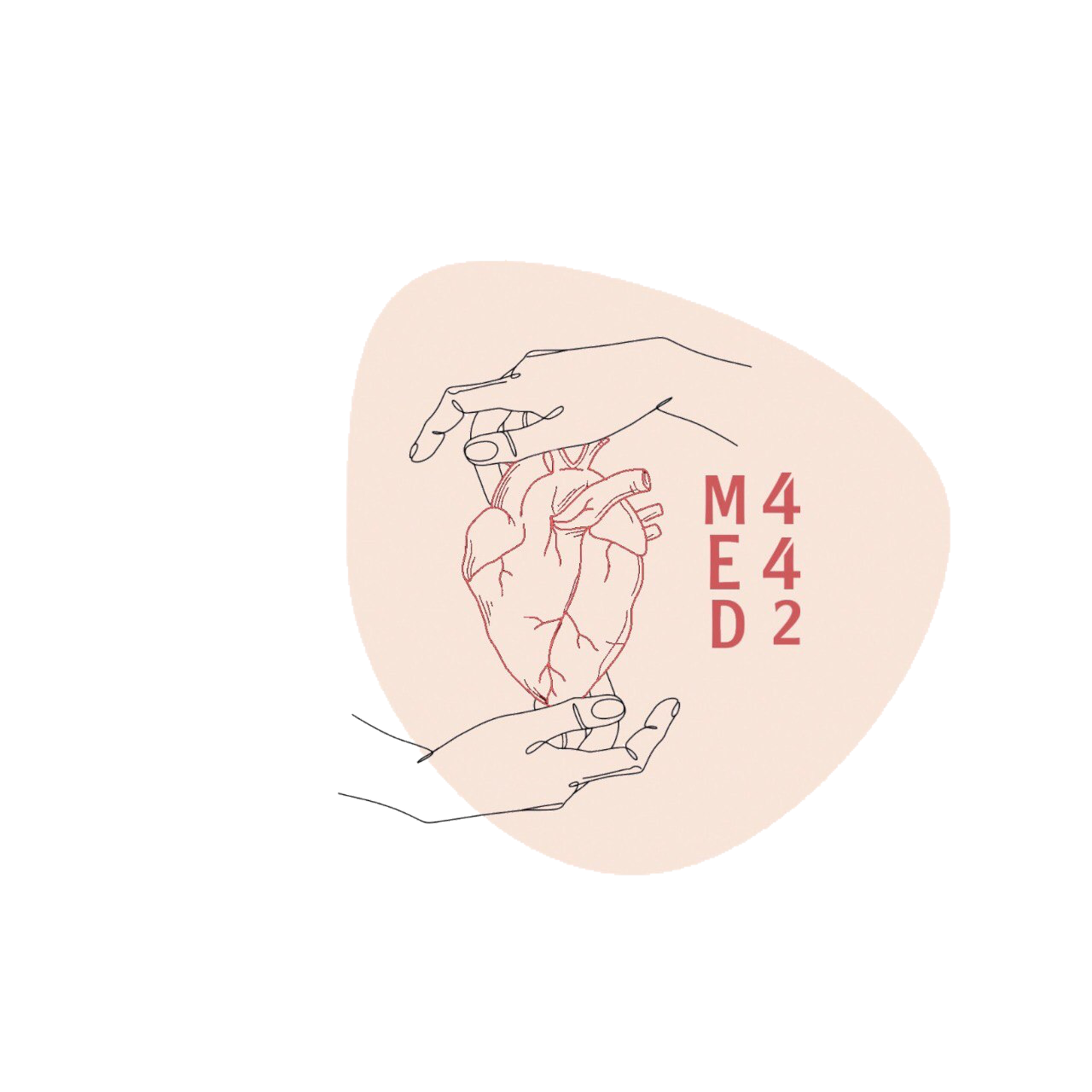 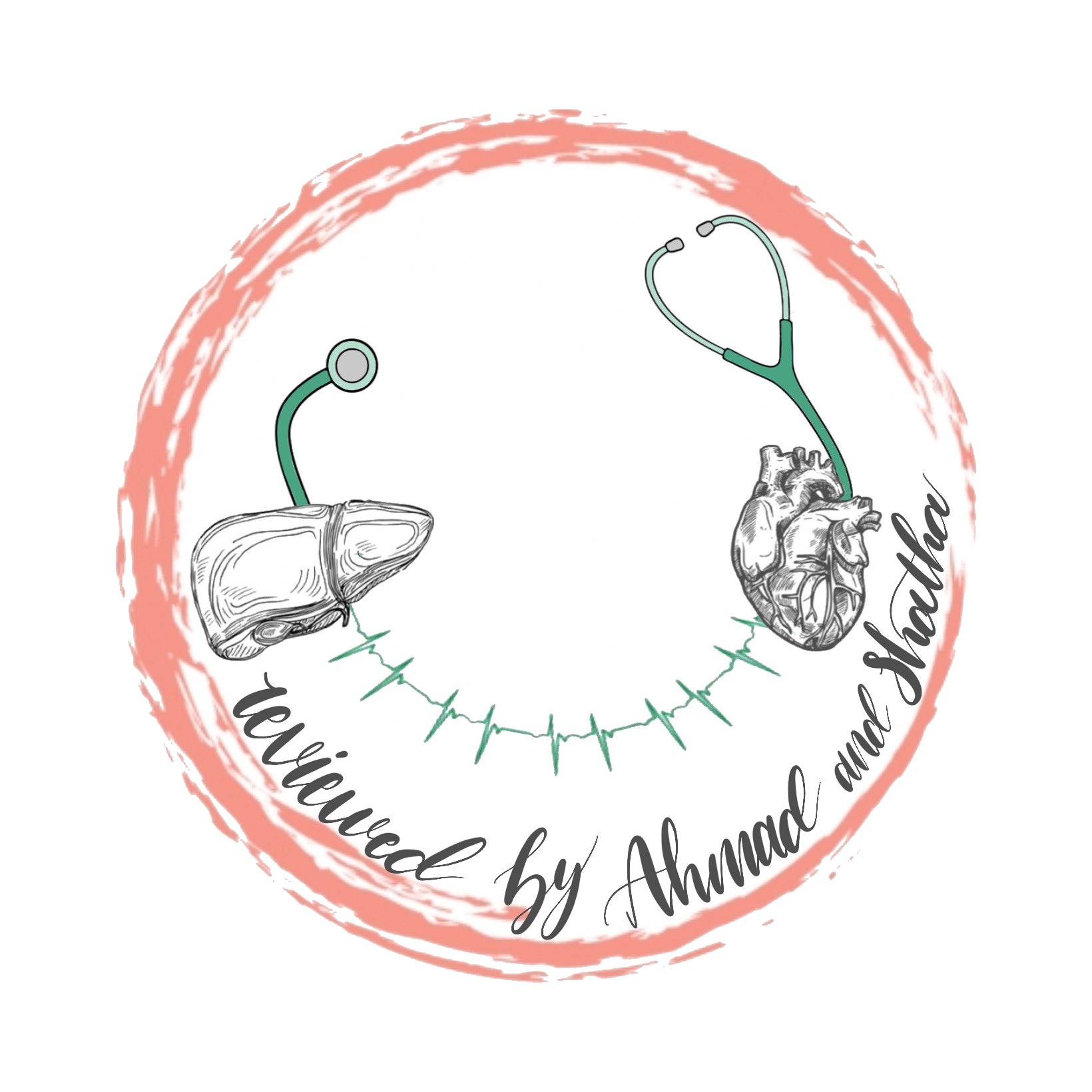 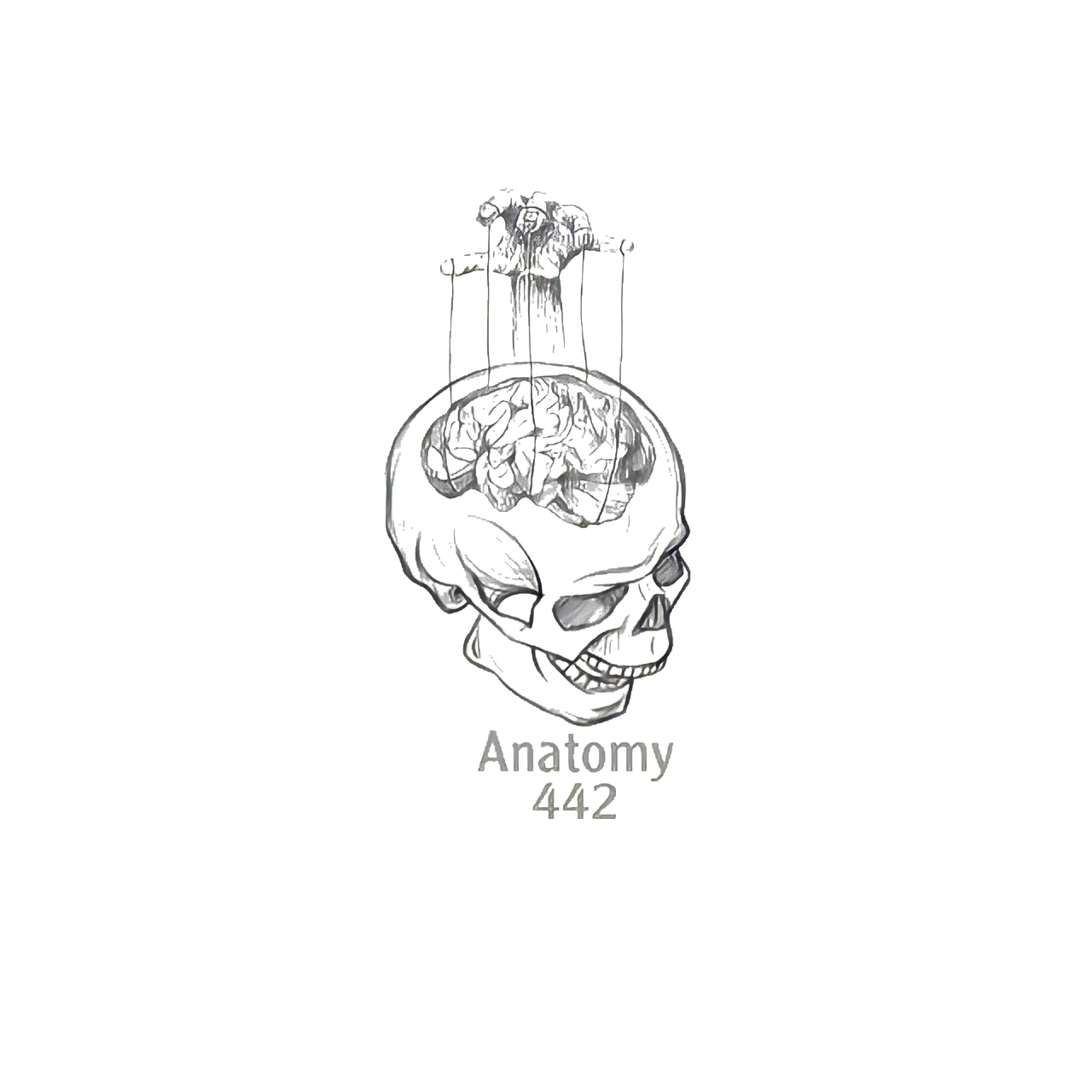 Click logo for editing file
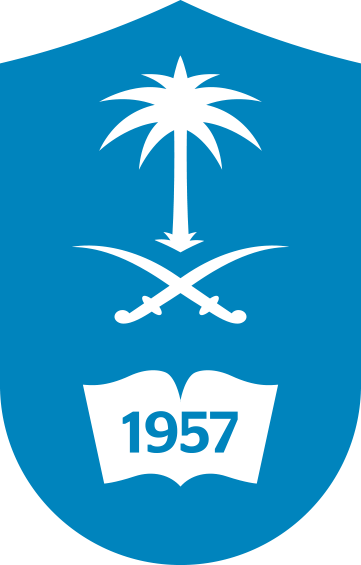 Introduction to Anatomy and Skeletal System
Color index:
Main text
Red: important
Pink: in girls slides only
Blue: in boys slides only
Green: Doctors notes
Grey: Extra info
Lecture 1
Objectives
At the end of the lecture , students should be able to:
● Define the word “Anatomy”.
● Enumerate the different anatomical fields.
● Describe the anatomical position.
● Describe different anatomical terms of position & movements as well different
anatomical planes.
 ● Classify bones according to shape, structure & development.
 ● Enumerate different bones of both axial & appendicular skeleton.
WHAT IS ANATOMY?
The word Anatome is of Greek origin meaning cutting up (ana= up; tome= cutting). Anatomy can be defined as the study of the shape & structure of the body parts.
Subdivisions of anatomical science:
Gross (macroscopic) anatomy: Study of human body with naked eye . 
Microscopic anatomy; (Histology): Study of fine structure (cells & tissues) of the human body with the help of microscope. 
Developmental anatomy; ( Embryology). 
Radiological anatomy:The study of the body and its organs and tissues using x-ray imaging. 
Applied anatomy: application of anatomical knowledge,, in the diagnosis and treatment of disease.
 Surface anatomy: superficial anatomy, without dissection.
 Surgical anatomy: study of the structure and morphological characteristics of the tissues and organs of the body as they relate to surgery.
ANATOMICAL POSITION
It is the standard position in which the body assume to describe its parts.
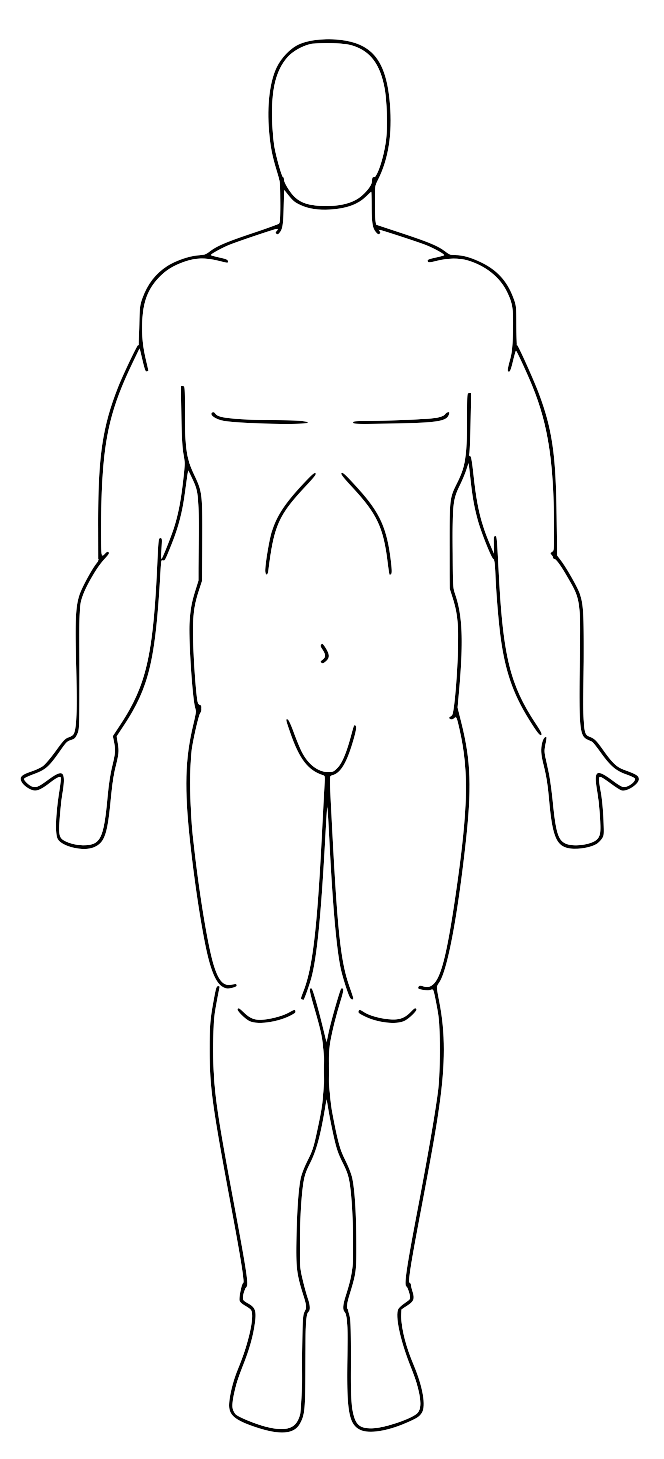 1-Body is erect
2-Arms hanging by the side
3-Palms facing forward
4-Feet are parallel
ANATOMICAL TERMINOLOGY
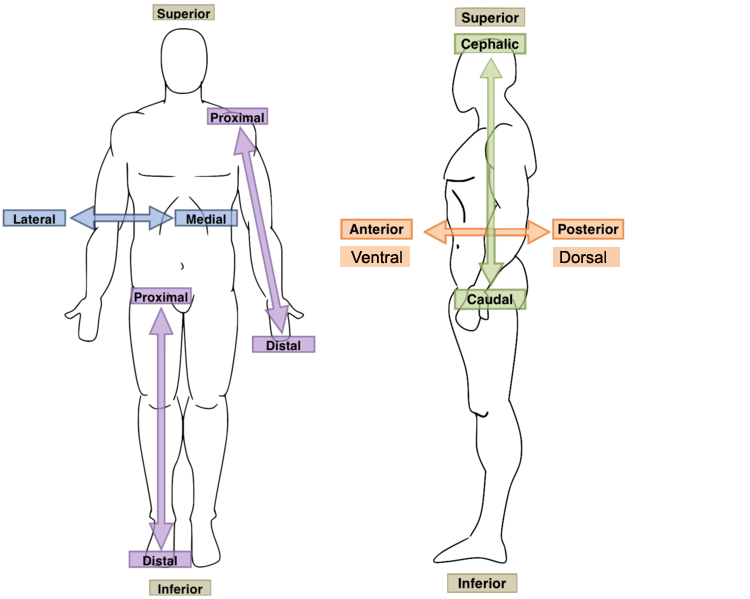 TERMS OF POSITION:
● Superior/cephalic (cranial): near to head.
● Inferior (caudal): away from head.

● Anterior (ventral): near to front.
● Posterior (dorsal): near to back.

● Medial: near to median plane.
● Lateral: away from median plane

● Proximal: near to trunk.
● Distal: away from trunk.

● Superficial: near to skin (surface).
● Deep: away from skin.
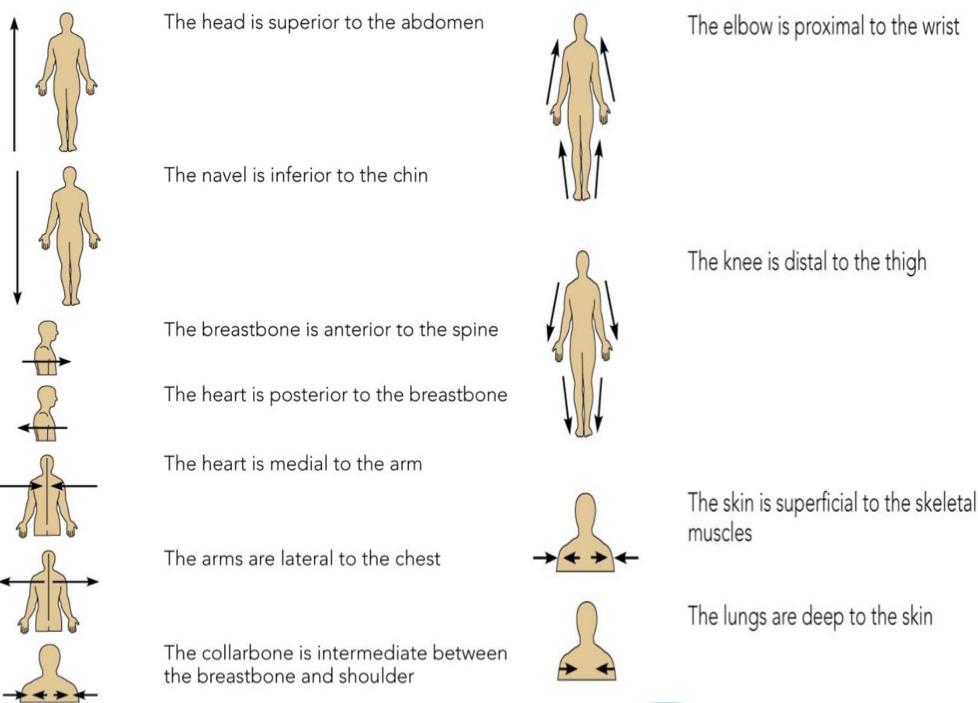 ANATOMICAL TERMINOLOGY
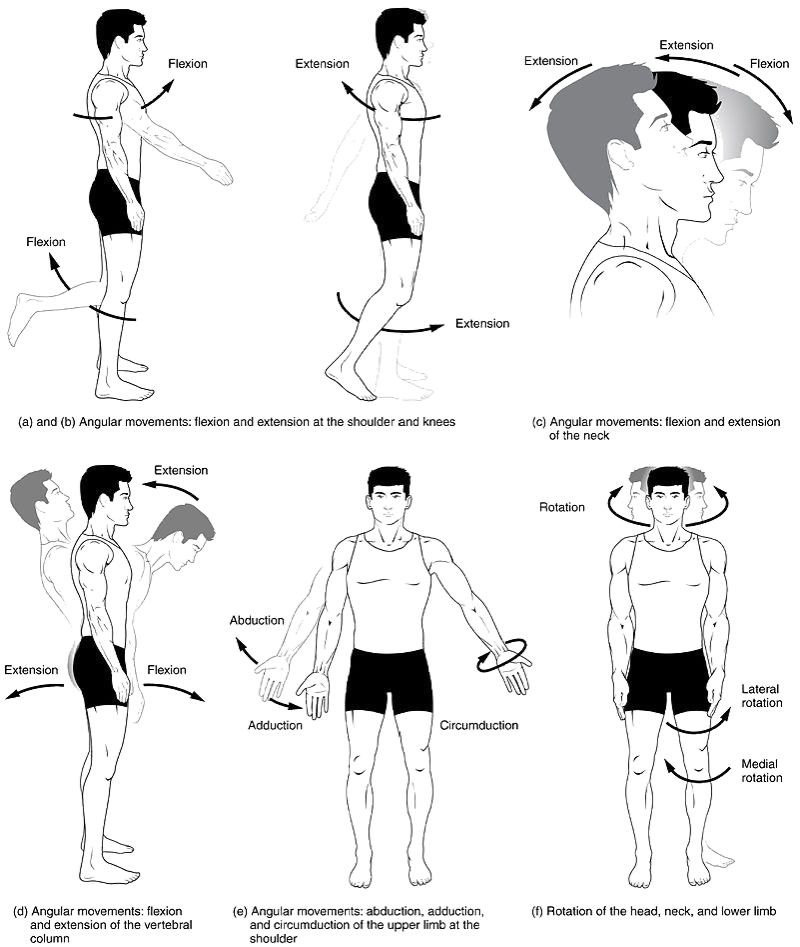 TERMS OF GENERAL MOVEMENT:
Flexion: approximation of 2 parts (decreasing the angle between 2 parts).

Extension: straightening (increasing the angle between 2 parts).
Abduction: away from median plane.
 
Adduction: toward median plane.
Lateral rotation: rotation away from median plane. 
Medial rotation: rotation toward median plane.
Circumduction: combined movements of flexion,
          extension, abduction & adduction.
In Girls slides only
SPECIAL MOVEMENT OF UPPER LIMB
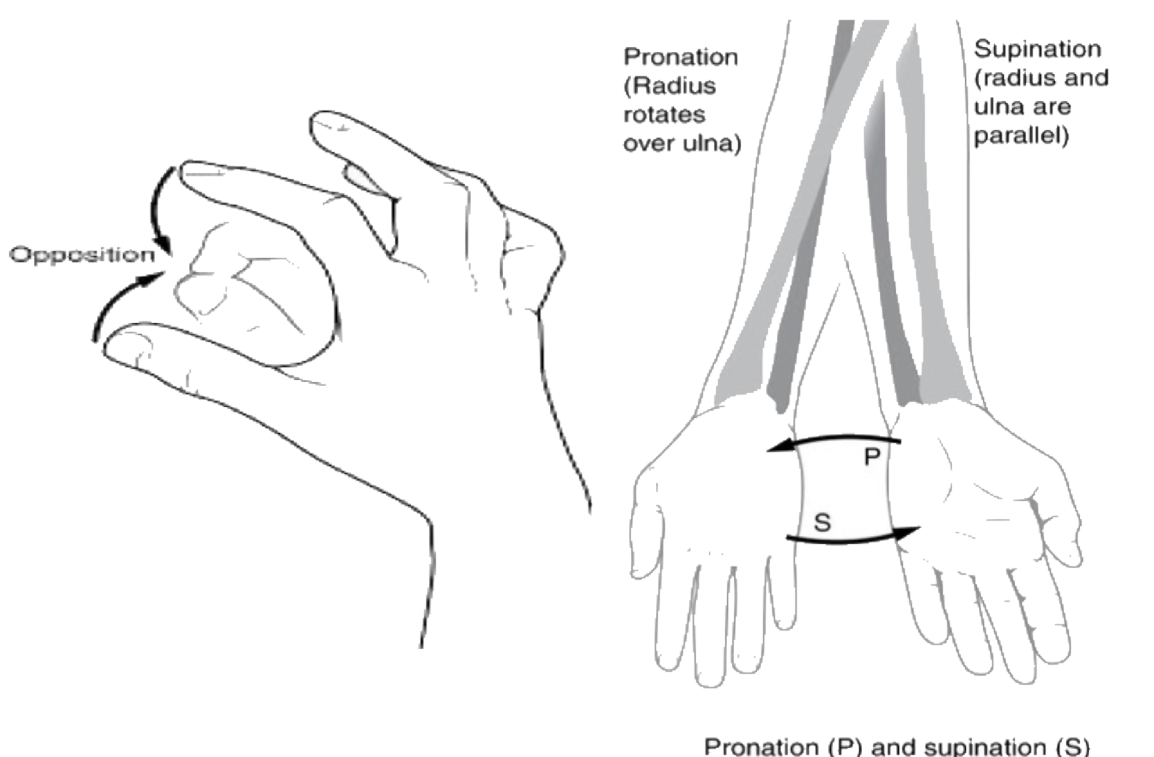 Opposition:
Bringing tips of fingers and thumb together
          as in picking something up
Supination:
Lateral rotation of the forearm.
The palm faces Anteriorly.
The radius and ulna are Parallel.
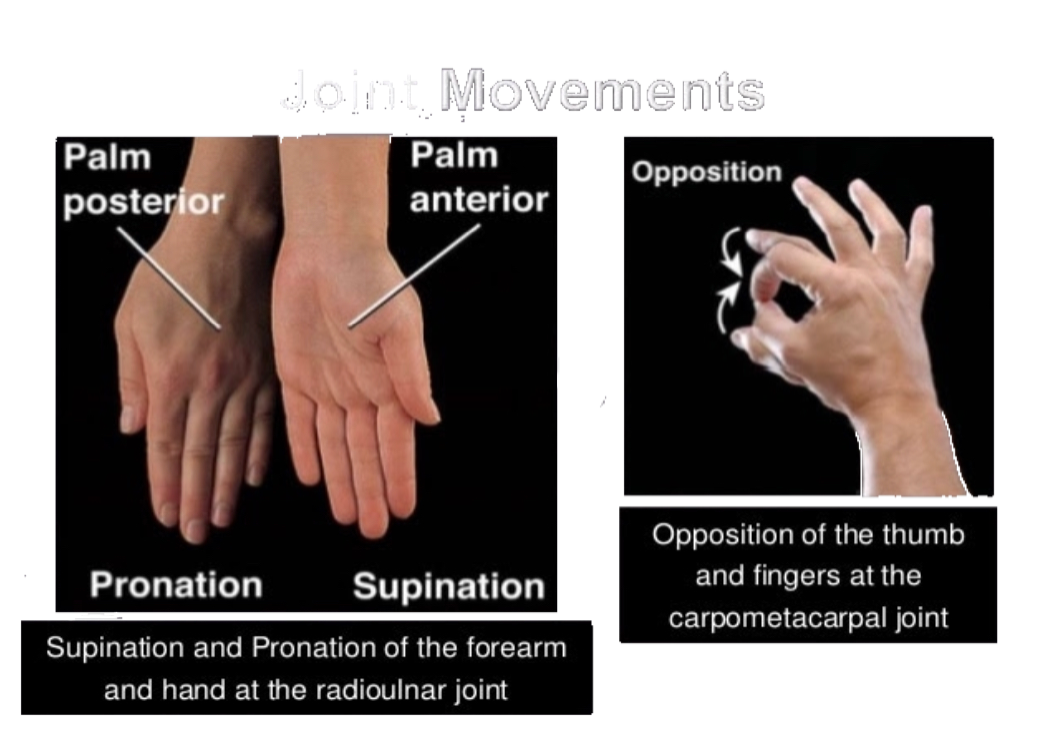 Joint Movement
Pronation:
Medial rotation of the forearm.
The palm faces Posteriorly.
The radius crosses the ulna and the two
           bones form an X.
In Girls slides only
SPECIAL MOVEMENT OF LOWER LIMB
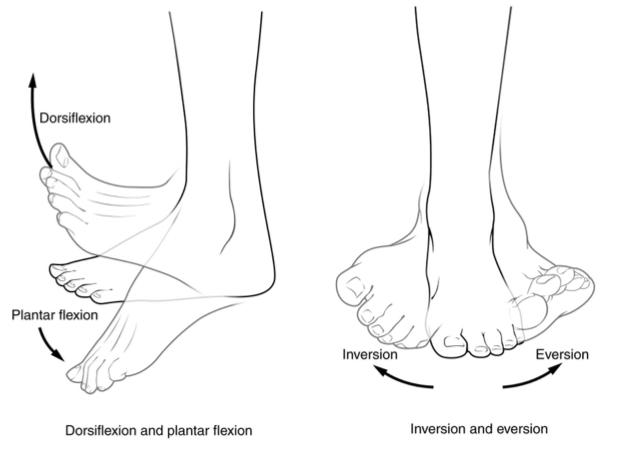 Dorsiflexion:
Flexing the foot up.
(Standing on the heels).
Plantar flexion:
Flexing the foot down.
Movement with pointing the toes.
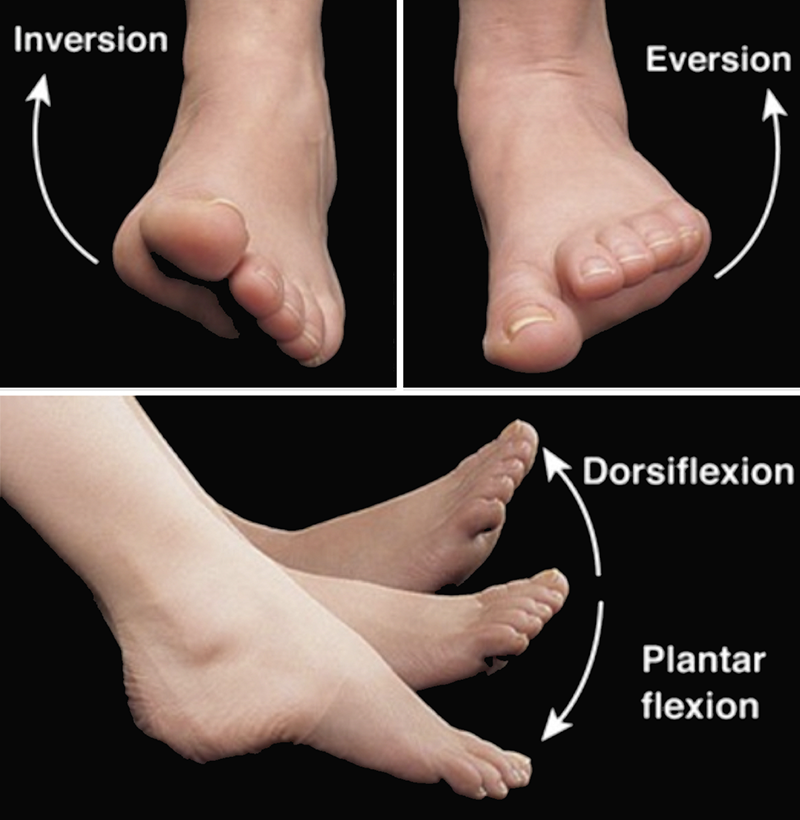 Inversion:
The sole faces in a medial direction.
Eversion:
The sole faces in a lateral direction.
ANATOMICAL PLANES & SECTIONS
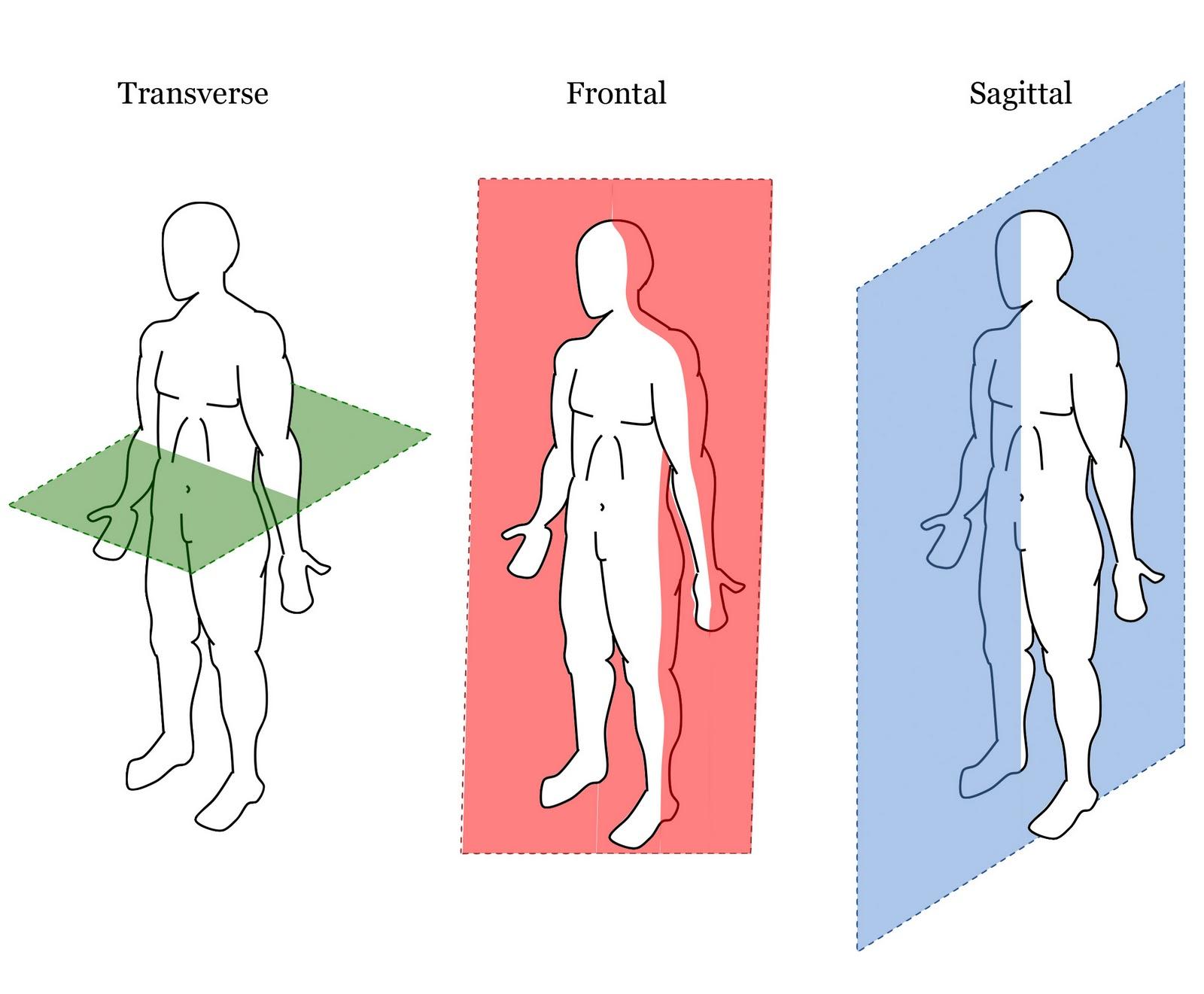 1-Sagittal / Longitudinal (median):
 divides the body
 into 2 equal halves (right & left).
Frontal (coronal): 
divides the body into anterior & posterior parts.
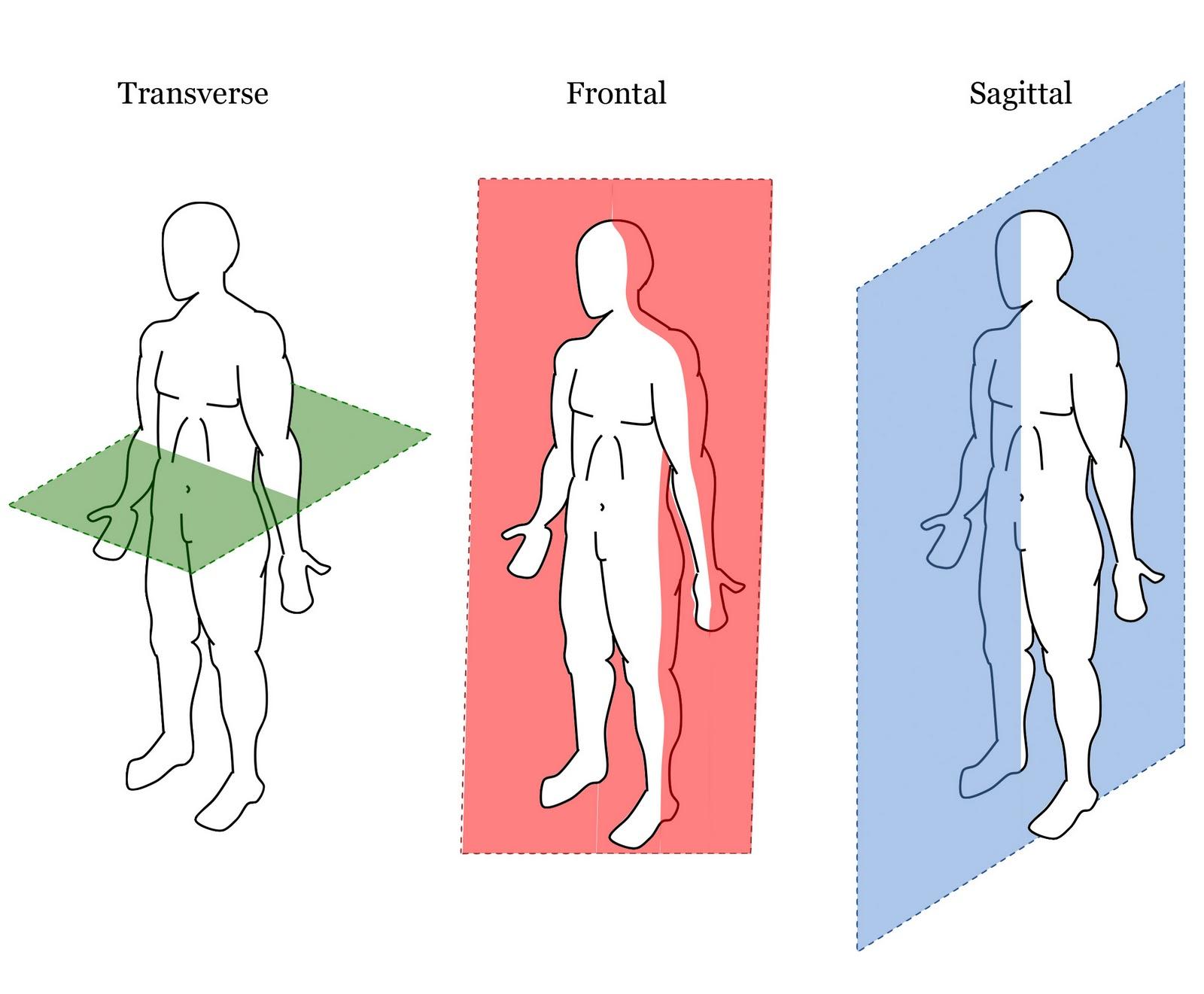 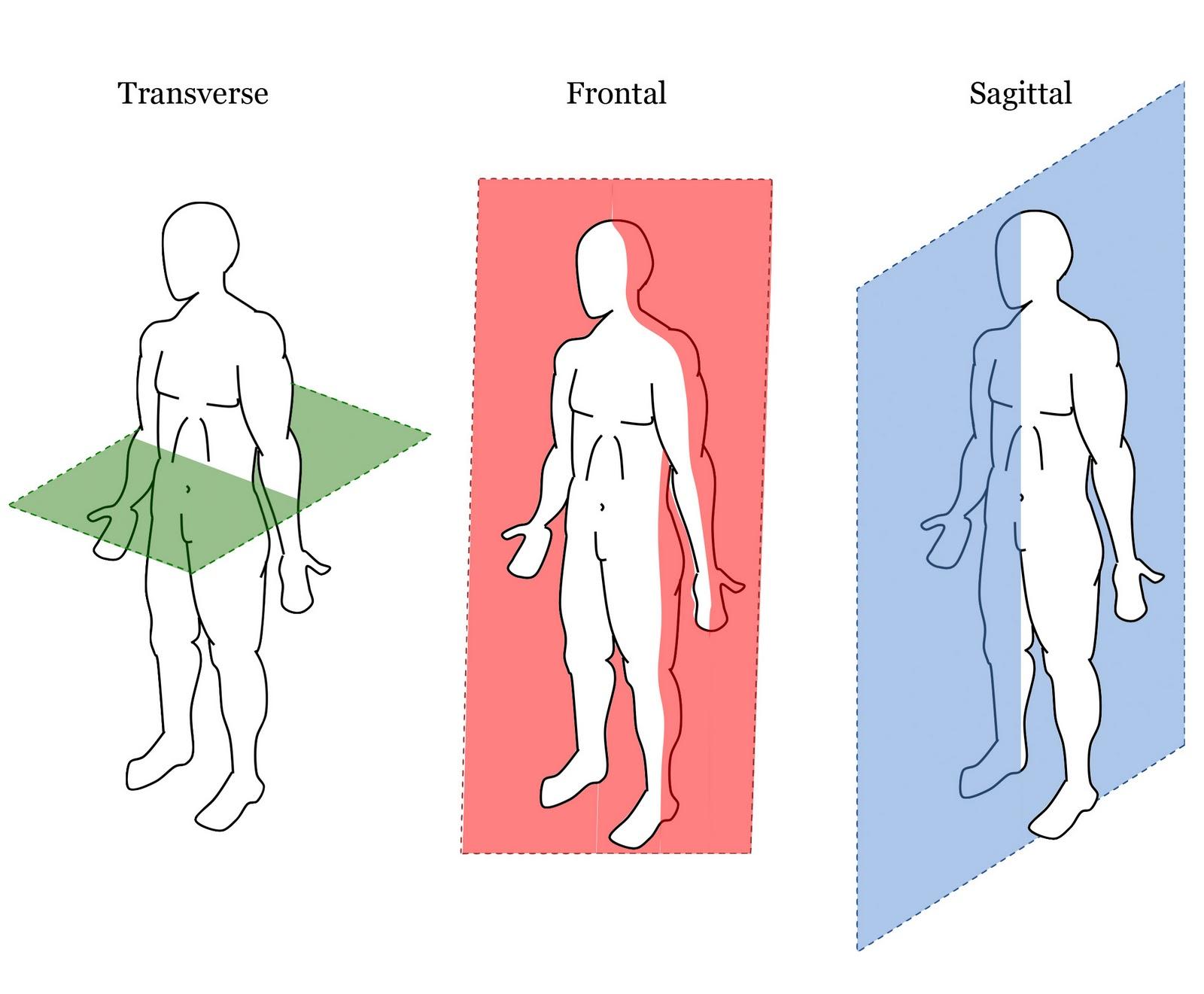 Transverse / Horizontal (cross): 
divides the body 
into superior & inferior parts.
2-Parasagittal (paramedian):
divides the body
into 2 unequal parts (right & left).
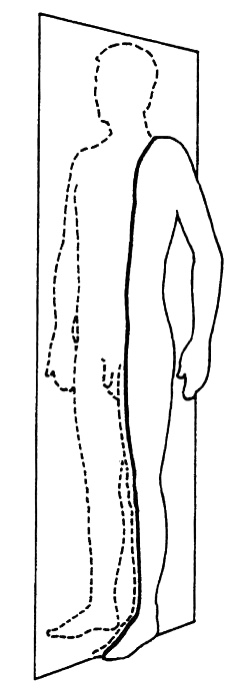 BODY CAVITIES
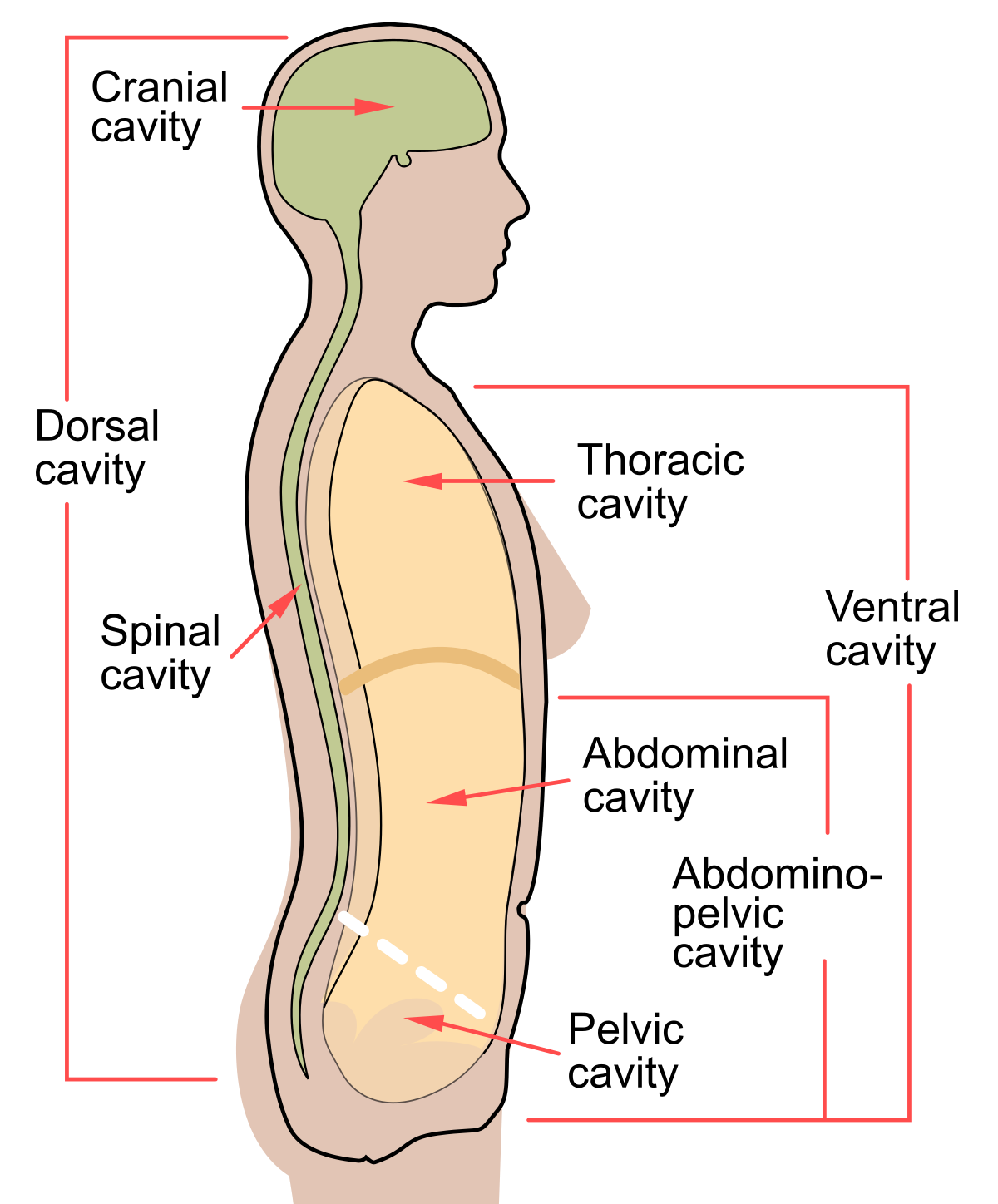 1- Ventral body cavity: divided by diaphragm into:                
   
-Thoracic cavity: superior to diaphragm, contains                    
                 heart & lungs.               
-Abdominal cavity: inferior to diaphragm, contains                   
                  stomach, intestine, liver, urinary bladder, etc…                 
                  (abdominal  cavity is also called abdominopelvic cavity)
2- Dorsal body cavity:divided into 2 parts continuous           with each other:
                
-Cranial cavity: space inside skull, contains brain                 
-Spinal cavity: space inside vertebral column, contains  spinal cord
SKELETAL SYSTEM
Function of bones:
Skeletal system is composed of:

1-Bones        





 2-Joints (Articulations between bones)
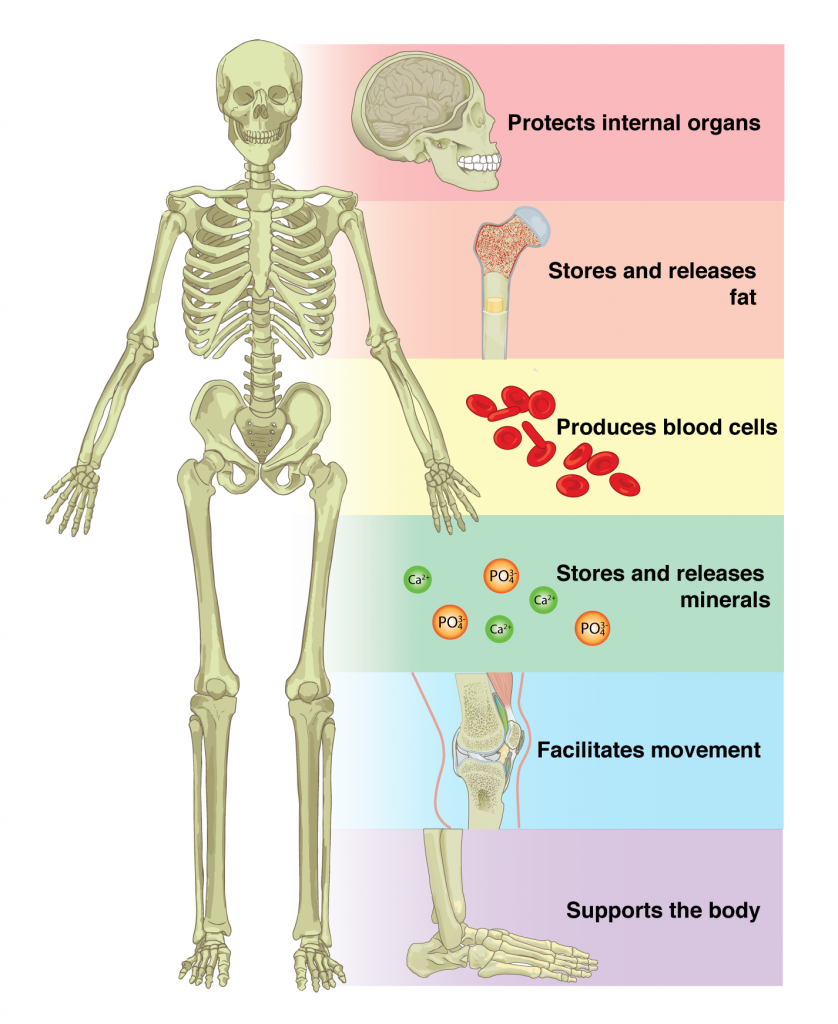 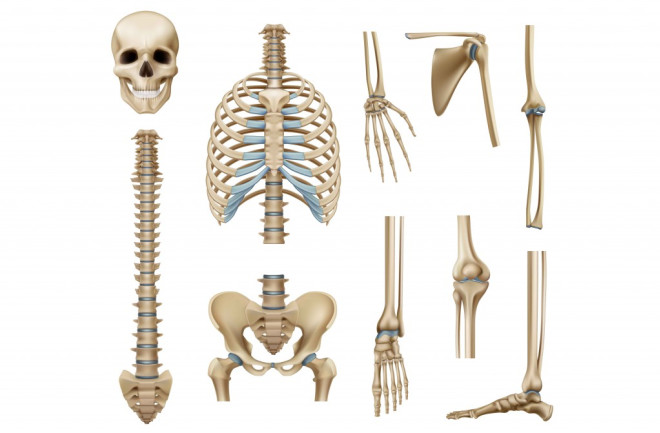 in the bone marrow.
e.g. calcium and phosphorus.
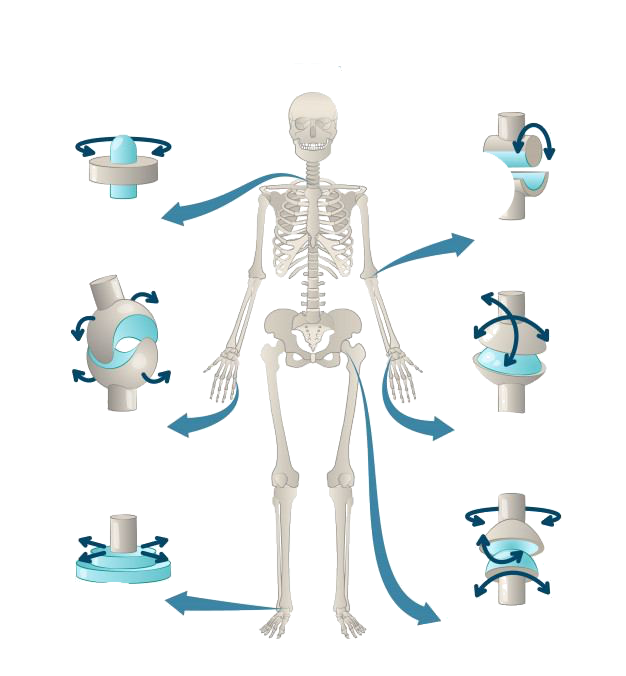 Attachment: 
  of muscles.
CLASSIFICATION OF BONE
Short bone: carpal and tarsal bones.
Development
Structure
Shape
Membranous
Long bone: Femur, humerus, tibia, ﬁbula, clavicle, metatarsals, and metacarpals.
Spongy
Cartilaginous
Irregular bone: vertebrae, sacrum.
Compact
Flat bone: sternum, skull, and scapula.
THE SKELETON
The skeleton is formed of 206 bones The skeleton is divided into:
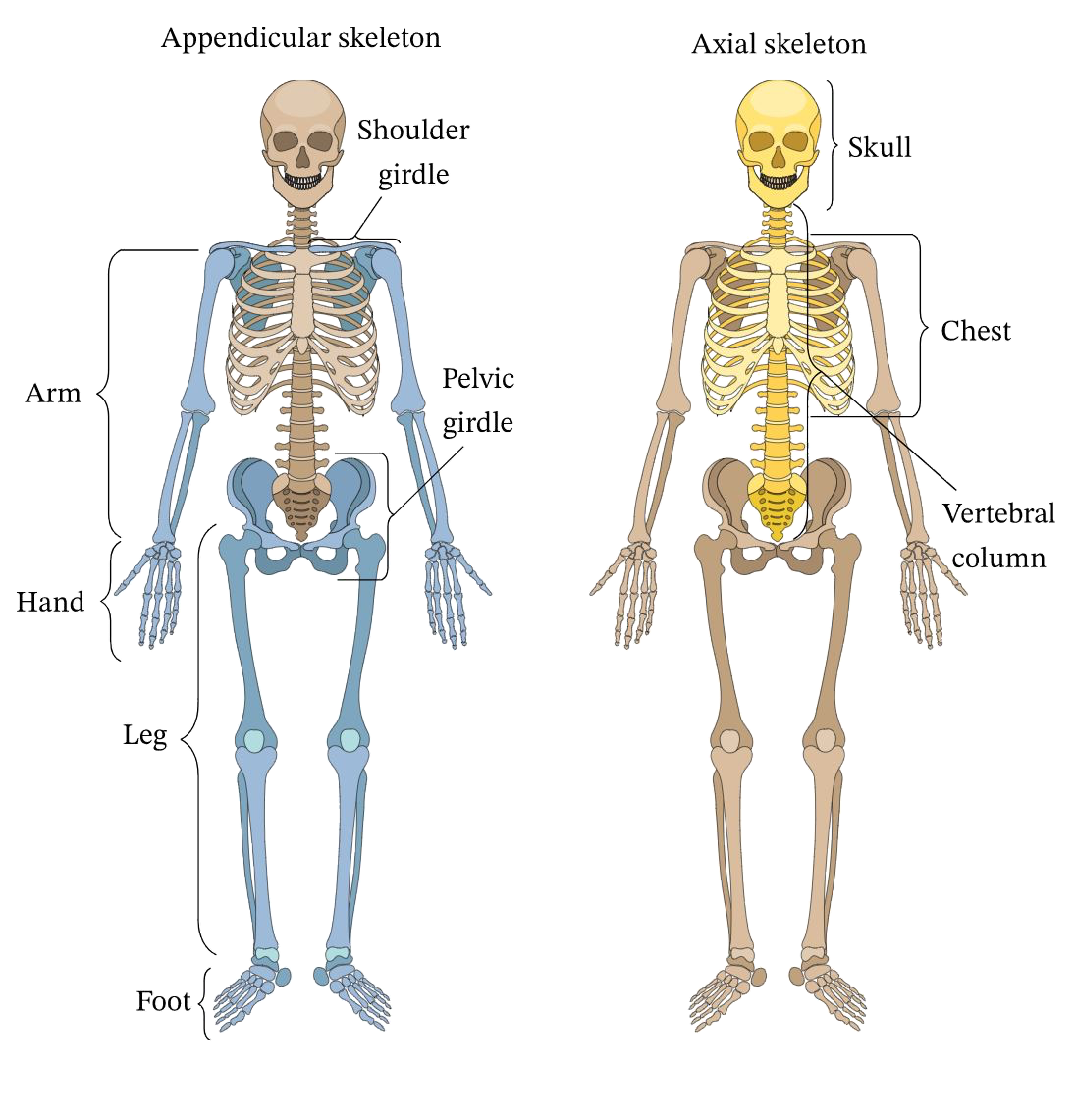 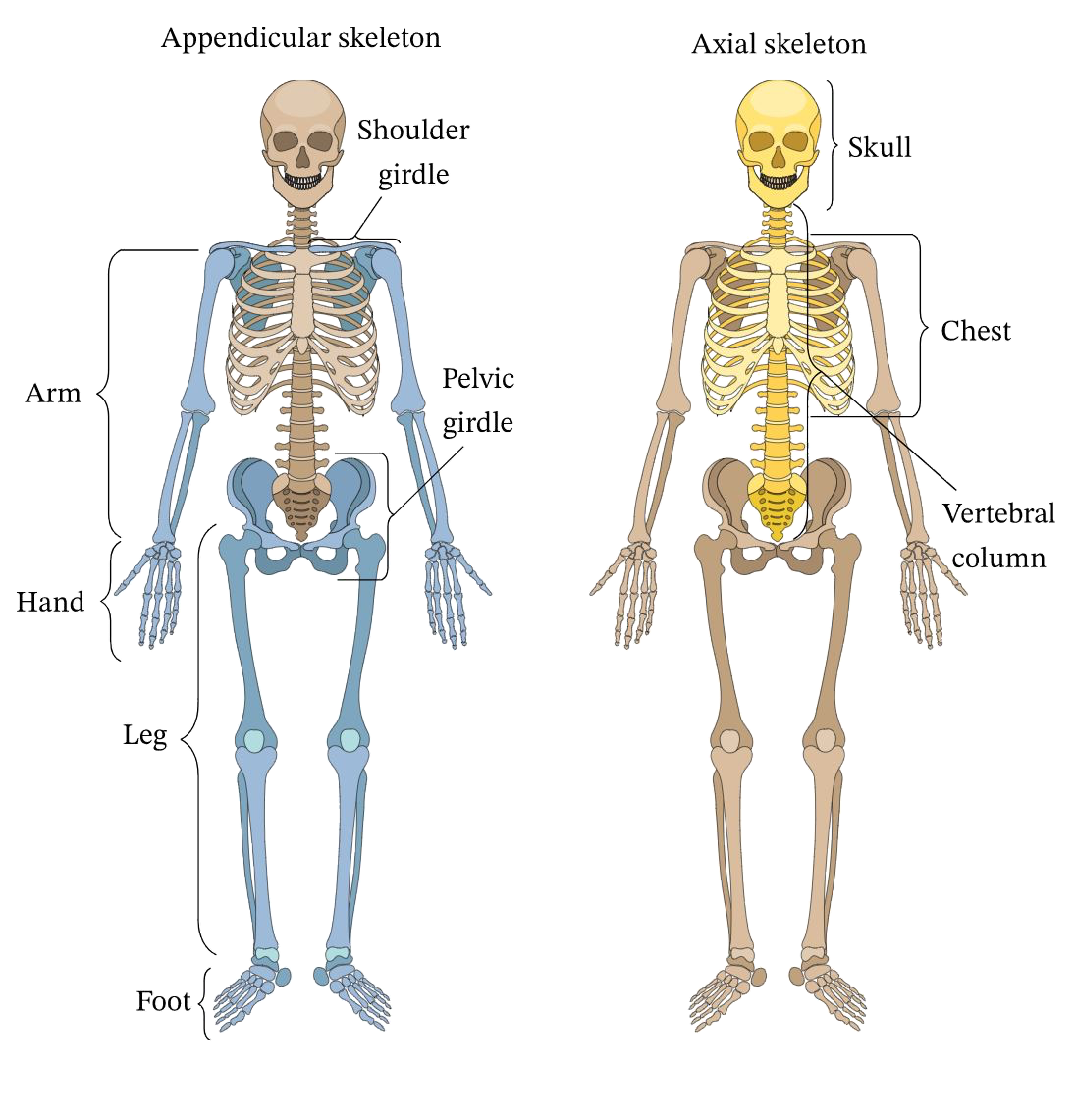 Appendicular skeleton
Axial skeleton
Bones of the trunk 80 bones.
Bones of the girdles. and limbs 126 bones.
THE SKELETON cont...
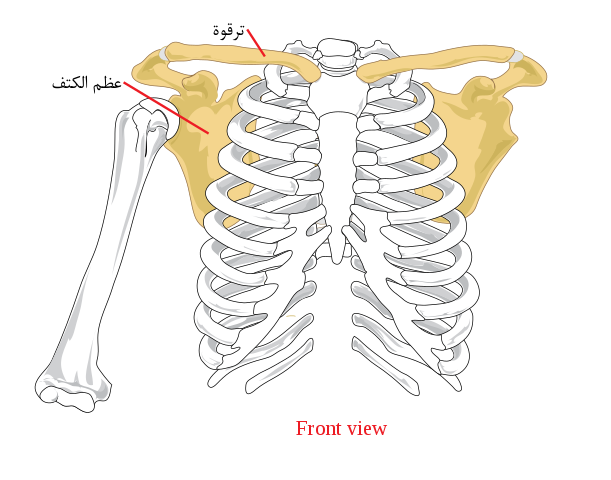 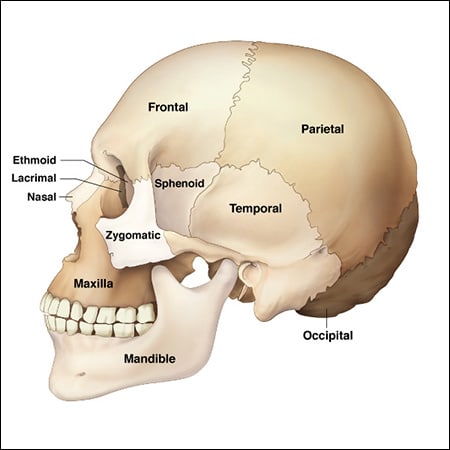 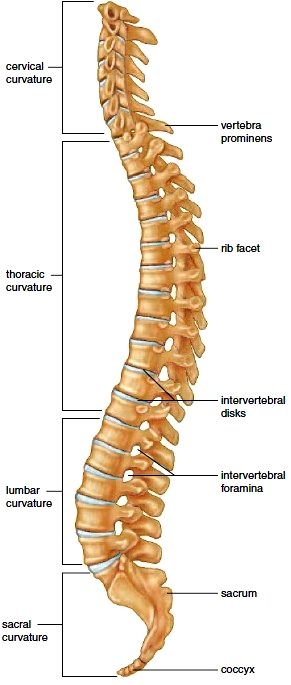 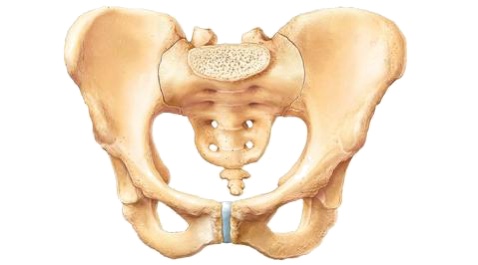 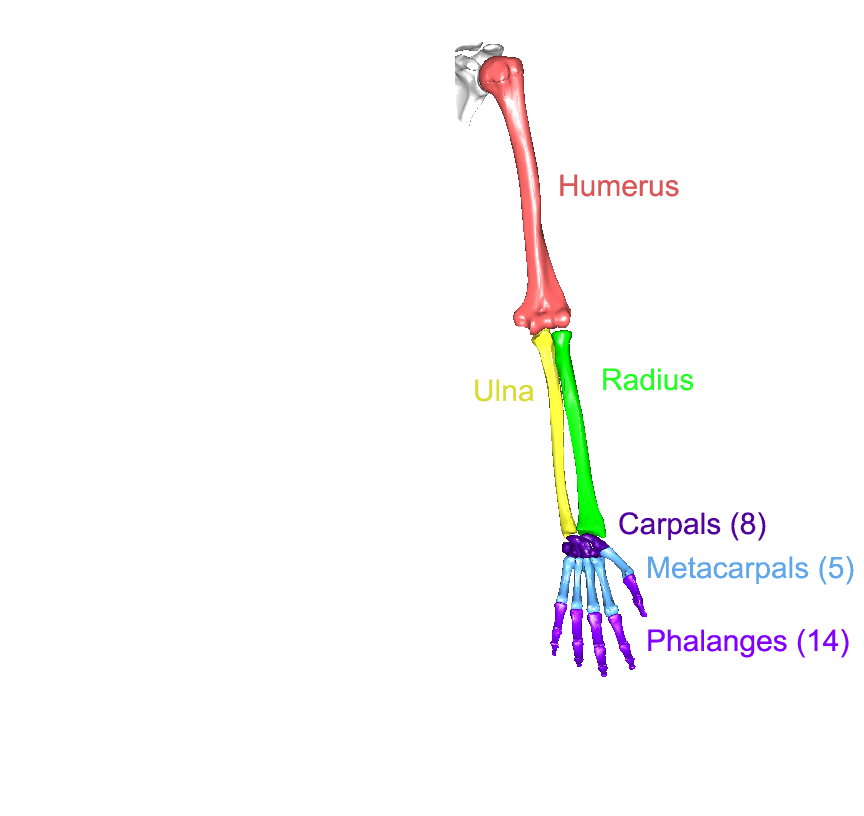 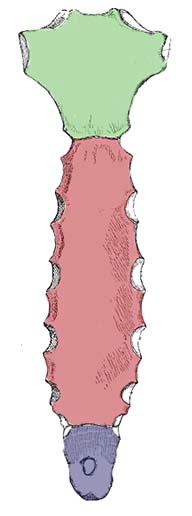 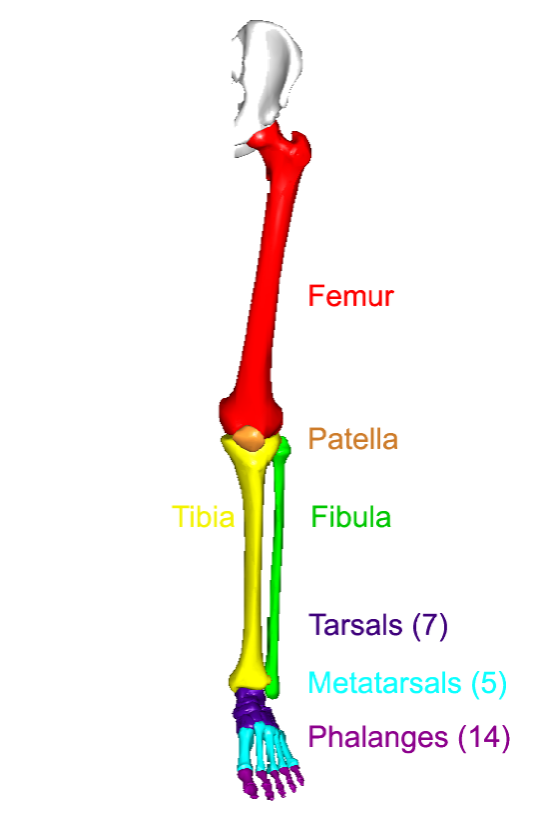 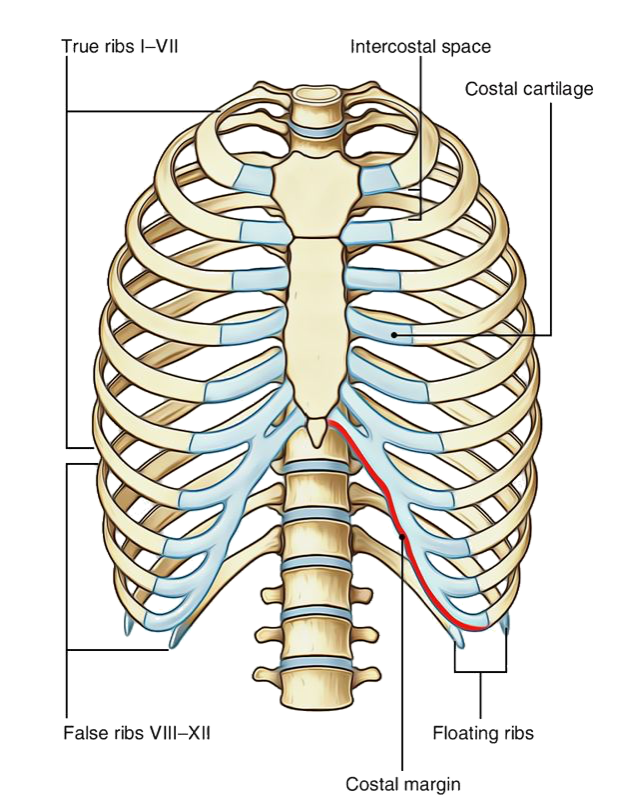 THE SKULL
The skull is divided into:

   ● Cranium bones:
(Bones enclosing brain)
○    Frontal
○    Occipital
○    Parietal (pair)
○    Temporal (pair)


   ● Facial bones:
(Bones of the face)
○    Maxilla (pair) 
○    Nasal (pair) 
○    Zygomatic (pair) 
○    Mandible (The only movable
      bone in the skull)
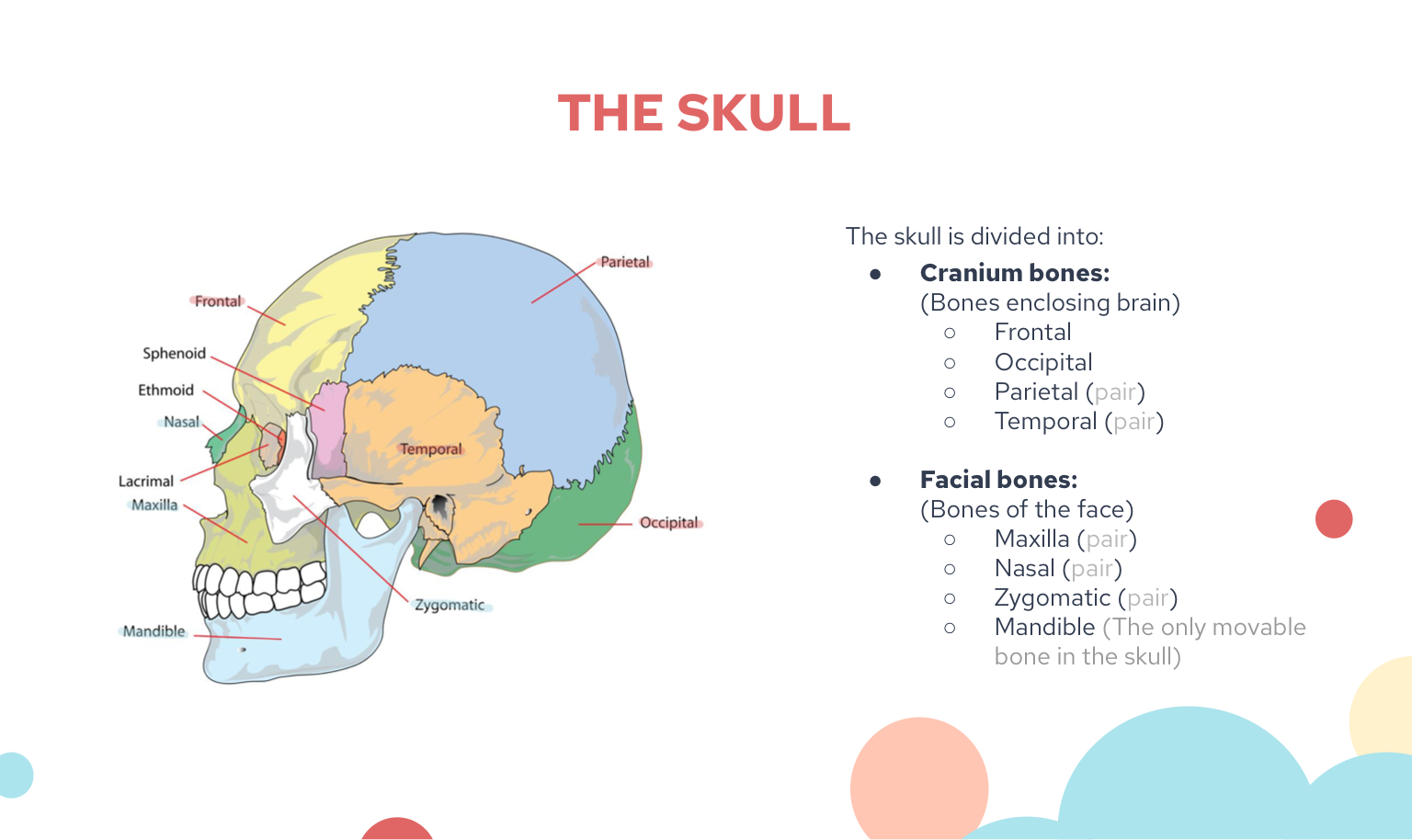 THE VERTEBRAL COLUMN
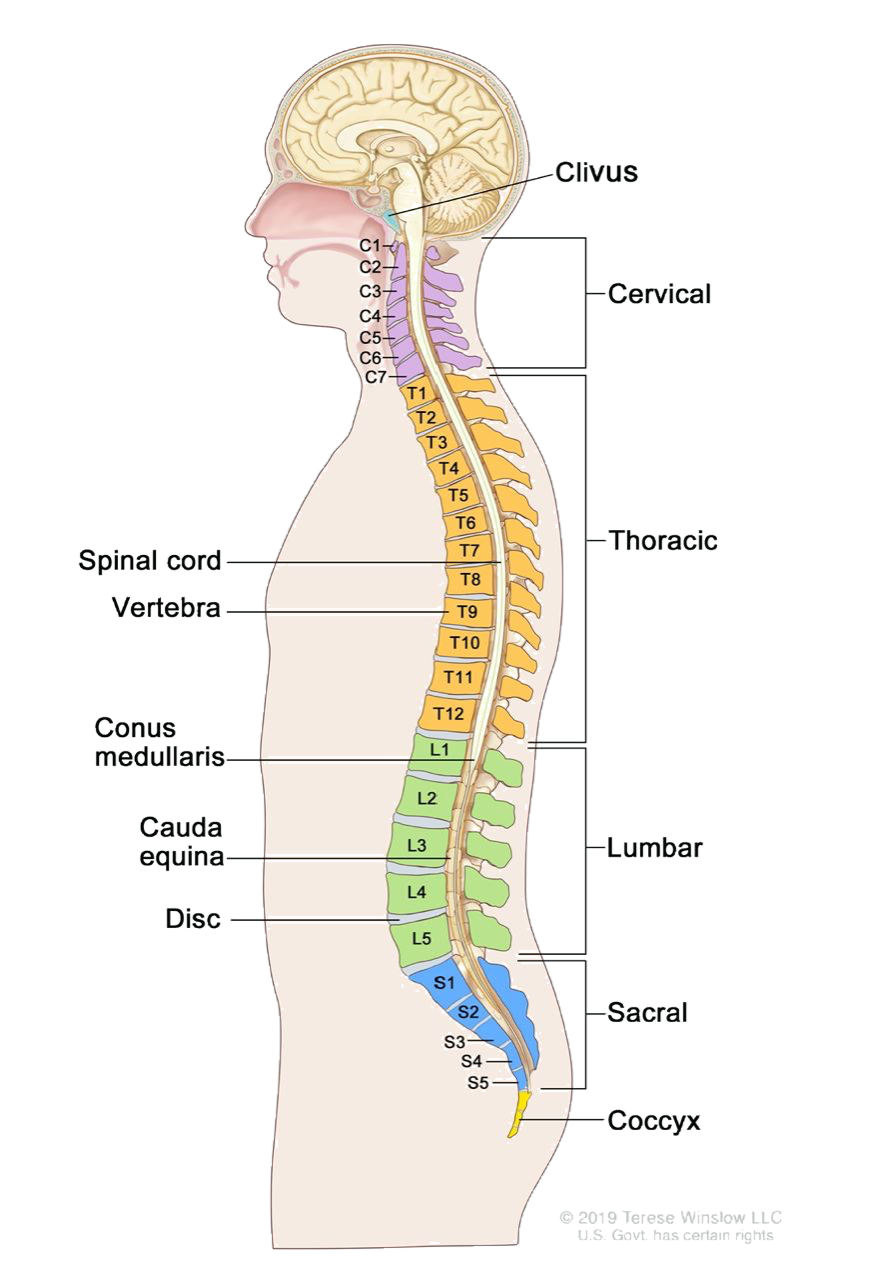 ● Number: 33 vertebrae

 ● Function:
- protects the spinal cord and
- supports the body

 ● Formed of:
 ○ 7 cervical
 ○ 12 thoracic
 ○ 5 lumbar
 ○ 5 sacral, fused to form sacrum
 ○ 4 coccygeal, fused to form coccyx
Can’t Talk Like Salman’s Cousin
Cristiano To Lukaku Shoot Corner
THE STERNUM  & RIBS
● Ribs made of 12 pairs:

-Upper 7 pairs are true ribs
because they articulate with the Sternum directly. 

- 8, 9, 10 pairs are false ribs
        Do not articulate with the ribs and sternum directly, but are connected by to the 7th rib by cartilage.
   
- 11, 12 pairs are floating ribs
        Only connected by the vertebrae. 

● All ribs articulate with vertebrae posteriorly.
●   Sternum made of 3 parts:
     ○ Manubrium 
     ○ Body
     ○ Xiphoid process
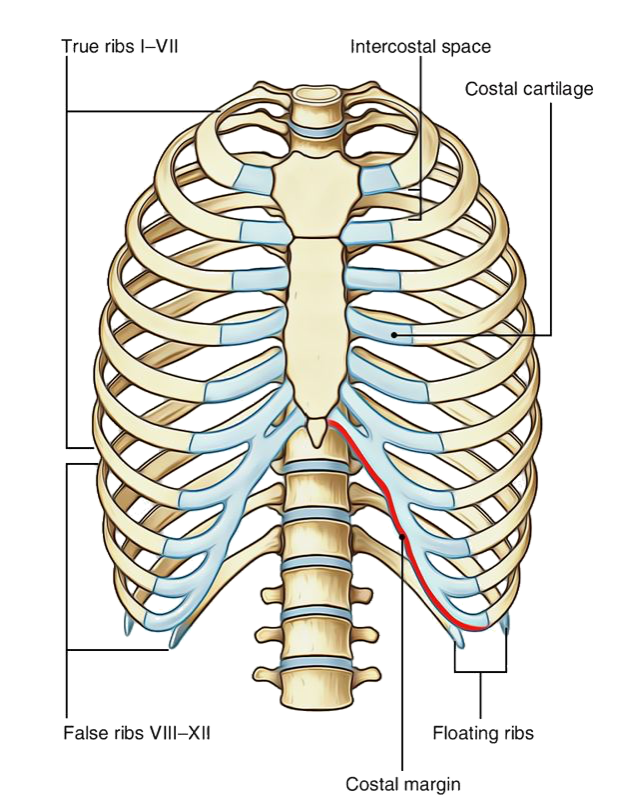 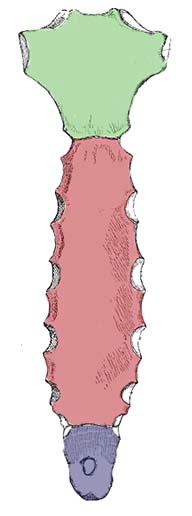 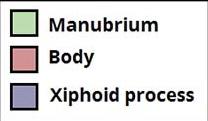 (Note:The false ribs include the floating ribs)
THE GIRDLES
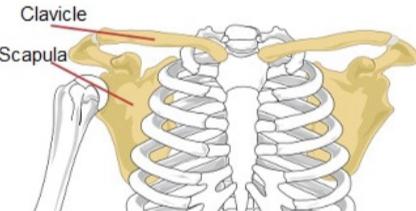 1. Pectoral girdle formed of:
       ○ Clavicle
       ○ Scapula
        (Two bones on each side)

Connects upper limb with axial
skeleton
2. Pelvic girdle formed of:
     ○ Hip bone
     (one only on each side)

Connects lower limb with axial
skeleton
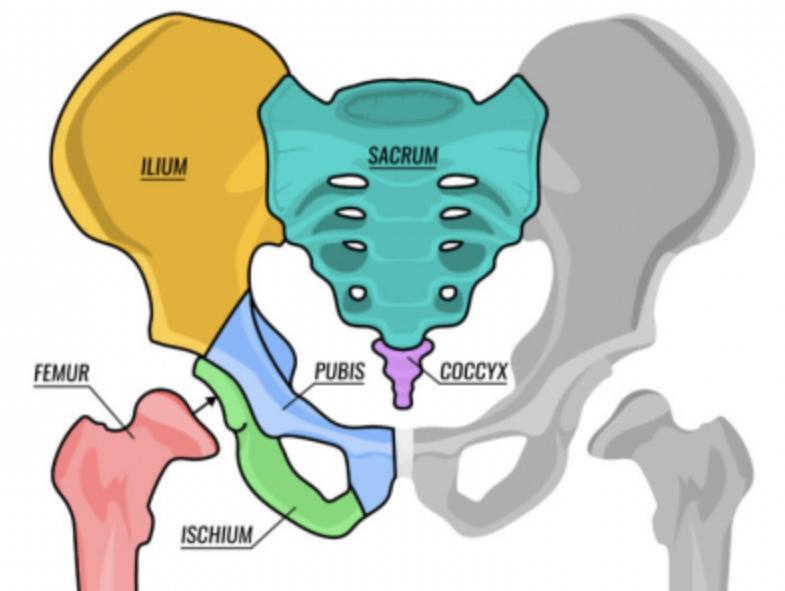 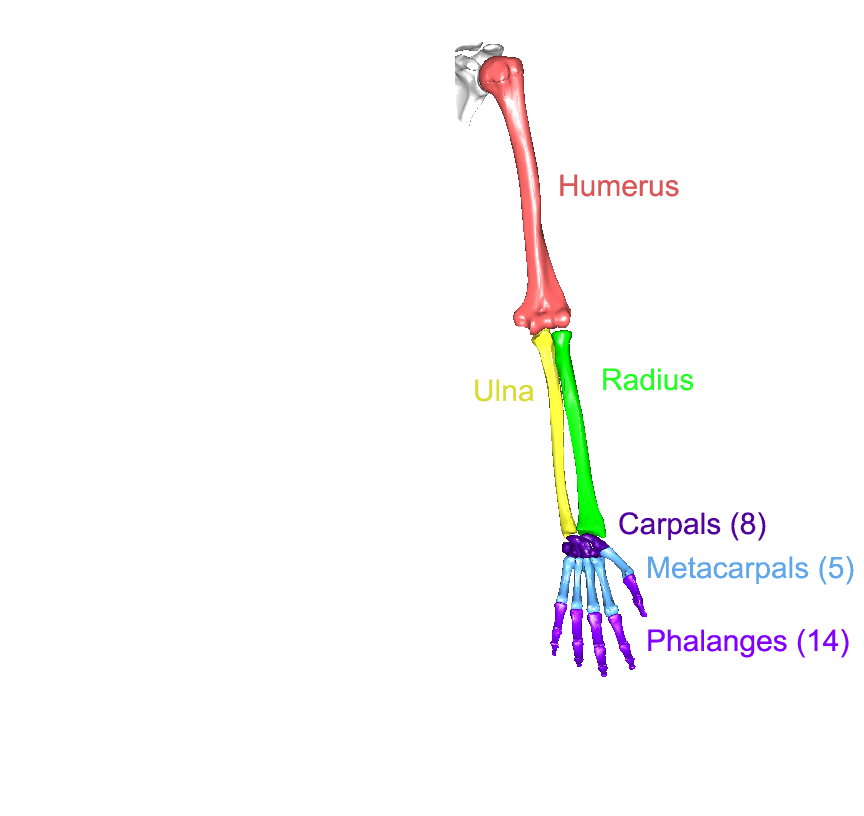 THE UPPER LIMBS
Upper limb
Bones of the arm
Bones of the forearm
Bones of the hand
Humerus
8 Carpals (in two rows) 
            
5 Metacarpals
            
14 Phalanges
● 2 for thumb 

● 3 for each of medial 4  fingers
Radius (lateral)
 
Ulna (medial)
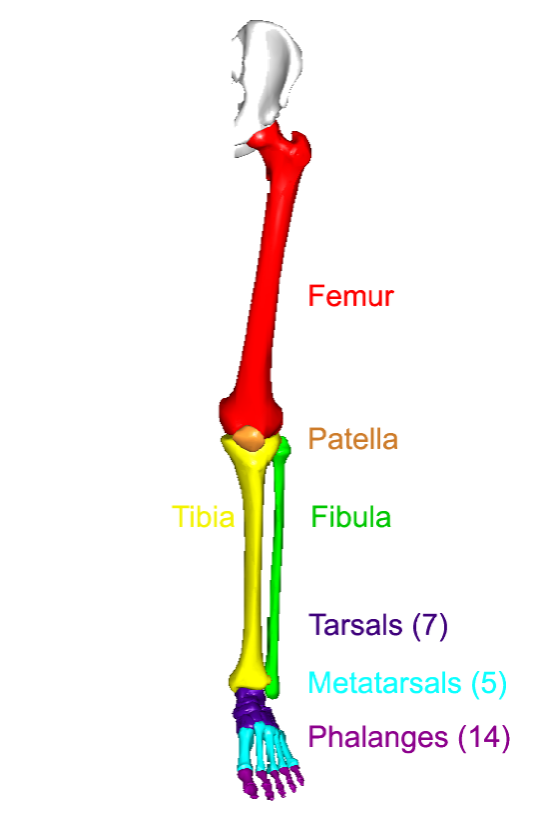 THE UPPER LIMBS
Lower limb
Bone of thigh
Bones of the leg
Bones of the foot
Femur
7 Tarsals
 (in two rows)

5 Metatarsals

14 Phalanges 
- 2 for big toe 
- 3 for each of lateral 4 toes
Fibula (lateral)

Tibia (medial)

Patella (in front of the knee)
Dr note: Tibia is thicker than Fibula
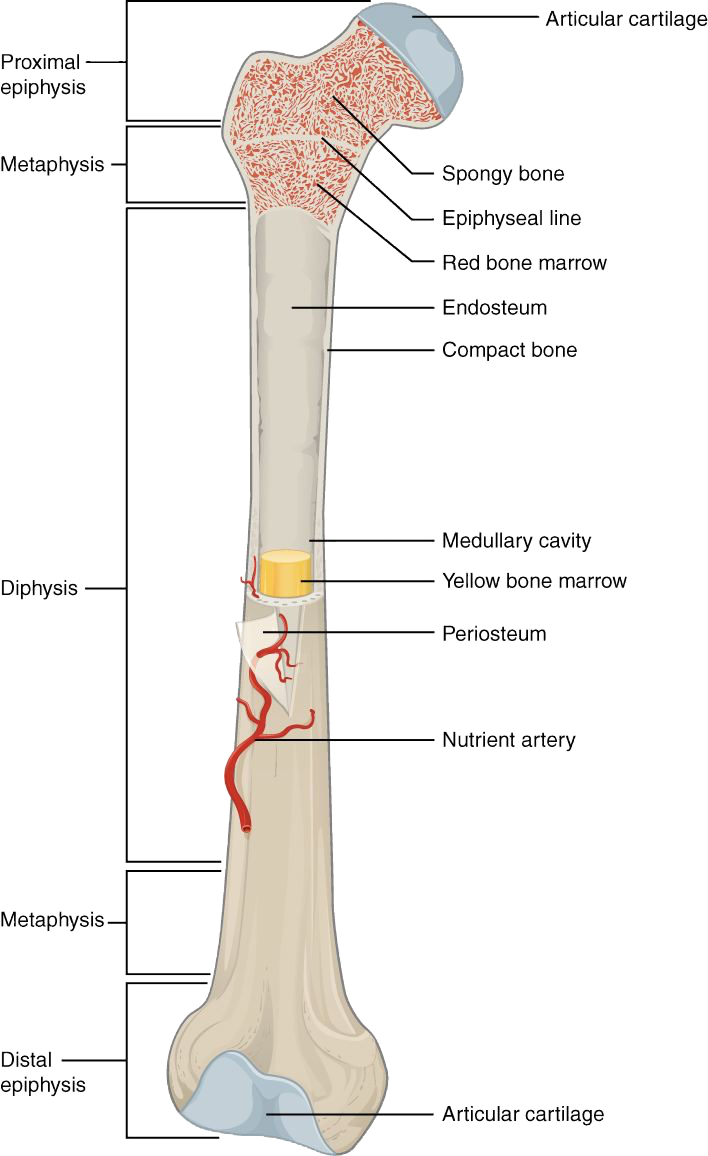 LONG BONES
Contains the epiphyseal plate
of cartilage
that is responsible
for linear bone growth
Long bones are formed of:
1-Metaphysis: Region of contact between epiphysis & diaphysis
2-Ends/epiphysis:
Spongy bone(cancellous)
3-Shaft/diaphysis: Compact bone
MCQs :
1-One of the following is an irregular bone:
B-Skull
C-Sacrum
D-Sternum
A-Scapula
2-Name the lateral bone of the leg:
B-Tibia
C-Radius
D-Fibula
A-Patella
3-In Eversion the sole faces in a …. direction
B-Lateral
C-Anterior
D-Posterior
A-Medial
4-Region of contact between epiphysis & diaphysis:
C-Bone marrow
D-Spongy bone
A- Metaphysis
B- Deltaphysis
5-combined movements of flexion extension abduction & adduction
B-Medial Rotation
C-Circumduction
D- Eversion
A-Flexion
6-All ribs articulate with vertebrae:
1-C
2-D
3-B
4-A
5-C
6-B
B-Posteriorly
C-Superficially
D-Dorsally
A-Anteriorly
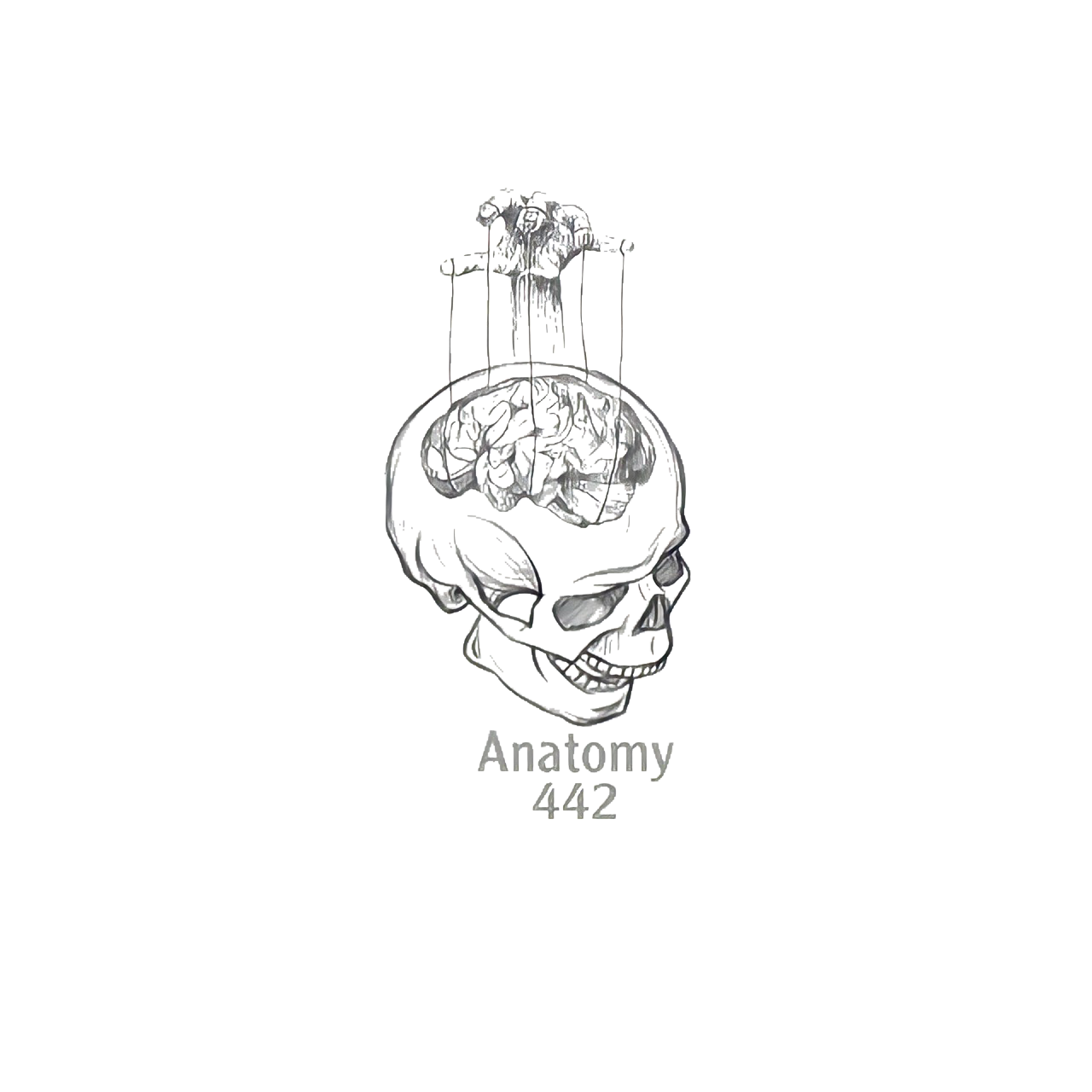 Team Leaders
Mishal Alsuwayegh
Arwa Alghamdi
Anatomyteam442@gmail.com
Team Members
By : Faisal  Alomar